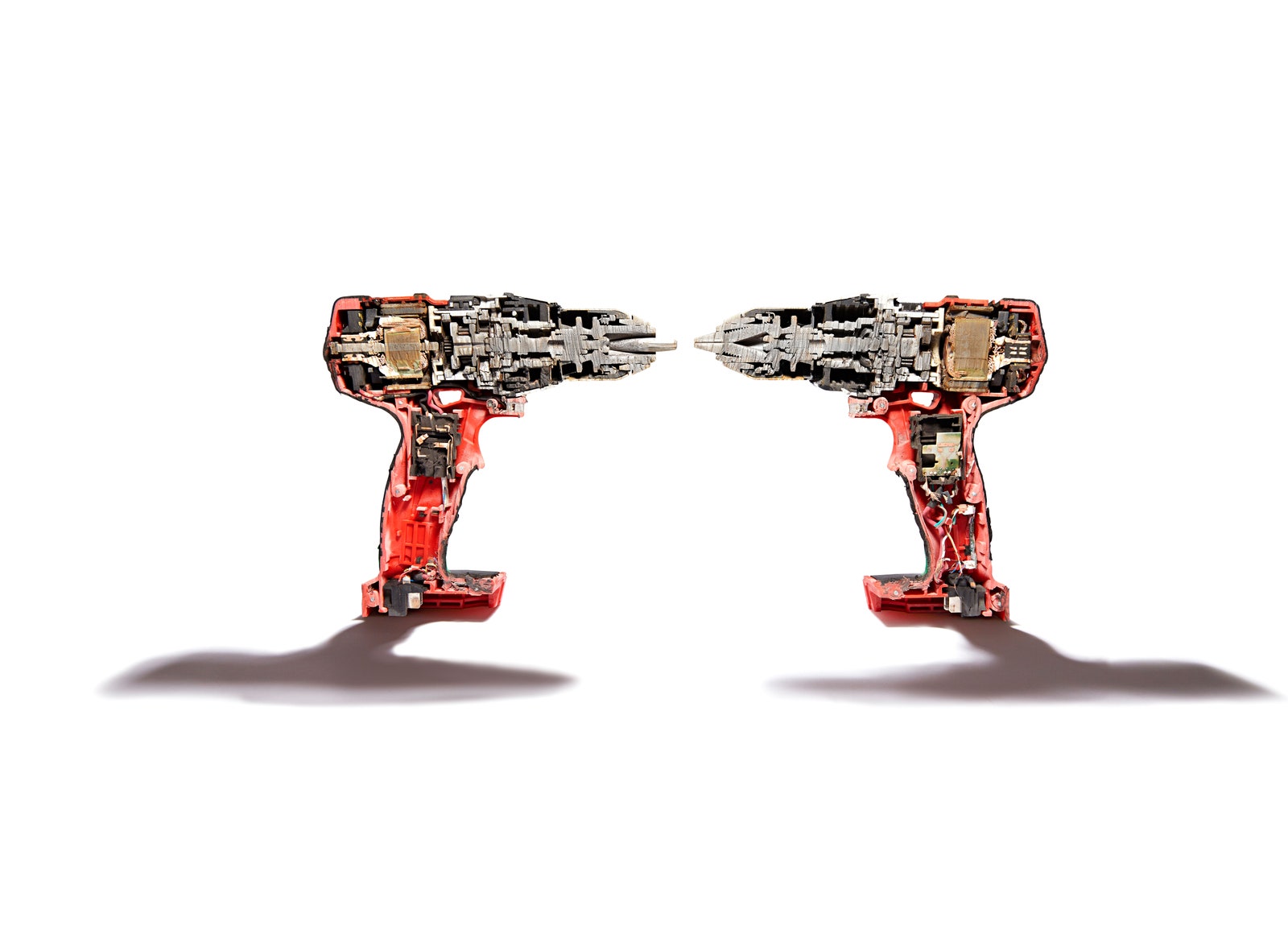 nat5 GRAPHIC COMMUNICATION
Sectioning
Learning intentions & success criteria
Learning Intentions
 Gain an understanding of sectional views, their purpose and benefits. 

Success Criteria
 Interpret a sectional drawing and state the identifying features. 
 Explain the conventions for sectional drawings.
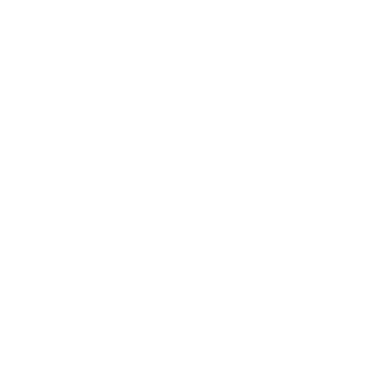 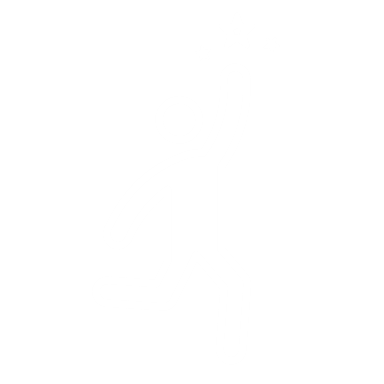 A section view is a view used on a drawing to show an area or hidden part of an object by cutting away or removing some of that object.
introduction
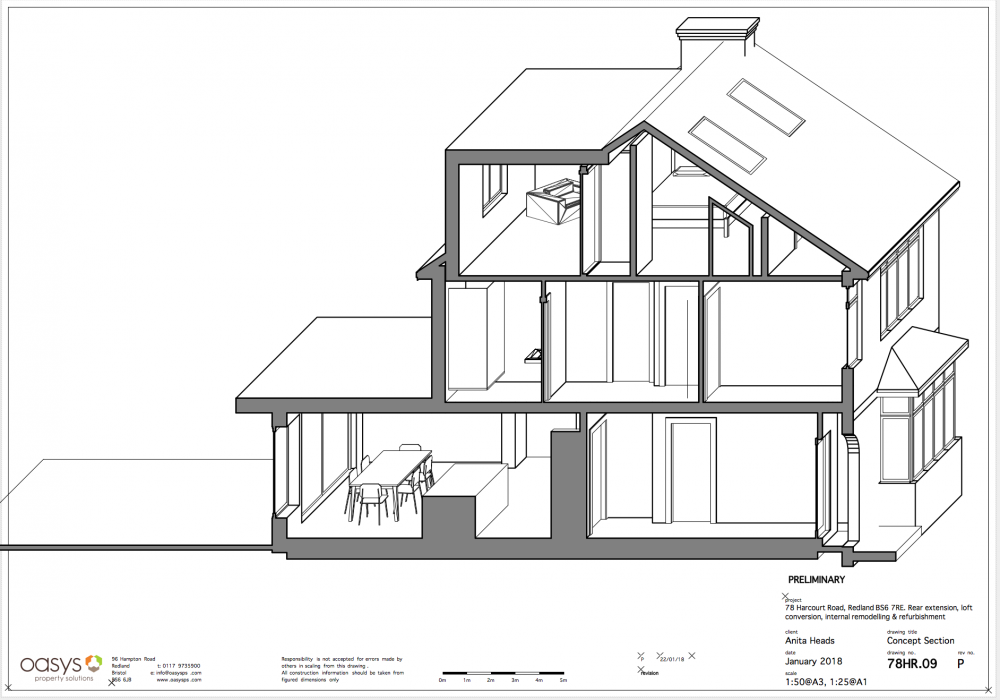 Sectional views are useful in architecture, product design or generally anything that has important details inside that are useful to see.
The cut line is called a “cutting plane”, and can be done in several ways.
Cutting plane
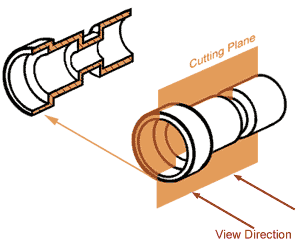 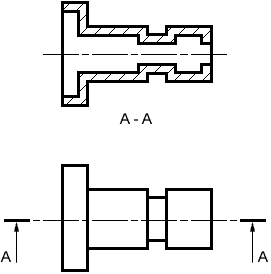 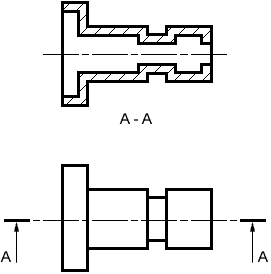 A sectional view shows what is left of the object after the imaginary slice has been removed. 
The diagram below shows a sectional view, and how a cutting plane works.
Sectional views are produced to:
 Clarify drawings
 Show internal features clearly
 Reduce the number of hidden lines required.
 Aid dimensioning
 Show cross section shape
 Clarify an assembly
Why produce Sectional views?
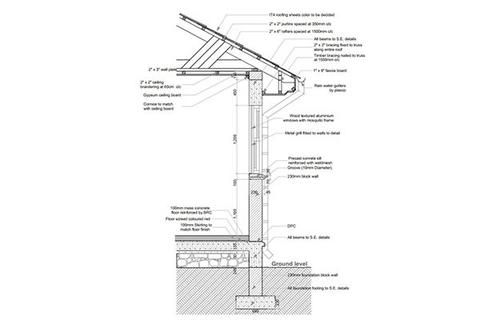 On sectional views, solid areas (areas that the cutting plane has passed through) should be hatched to indicate that they are solid. 
Hatching is drawn with a thin continuous line, equally spaced (preferably about 4-5mm apart, though never less than 1mm) and preferably at an angle of 45°
Cross hatching
Hidden detail can show us thicknesses and hollow parts of the object, but the more complex this becomes, the less useful hidden detail becomes. 
This is where sectional views become beneficial.
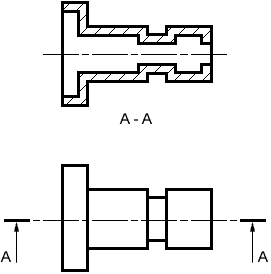 When you are hatching an object but the objects has areas that are separated, all areas of the object should be hatched in the same direction and with the same spacing.
Cross Hatching a single object/part.
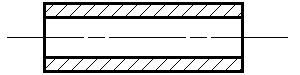 When hatching assembled parts, the direction of the hatching should be reversed on adjacent parts. If more than two parts are adjacent, then the hatching should be staggered or the spacing changed to emphasise the fact that these parts are separate.
Cross Hatching an assembly with multiple parts
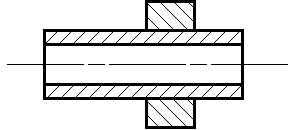 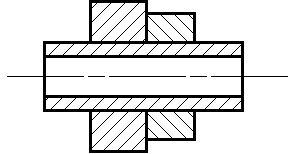 To improve clarity in a sectioned drawing , standard parts will not be cross hatched even though the cutting plane passes them. 
These standard parts include: 
 Solid shafts
 Bolts and nuts
 Washers 
 Ribs and spokes of wheels
 Webs.
Parts that are not Cross Hatched
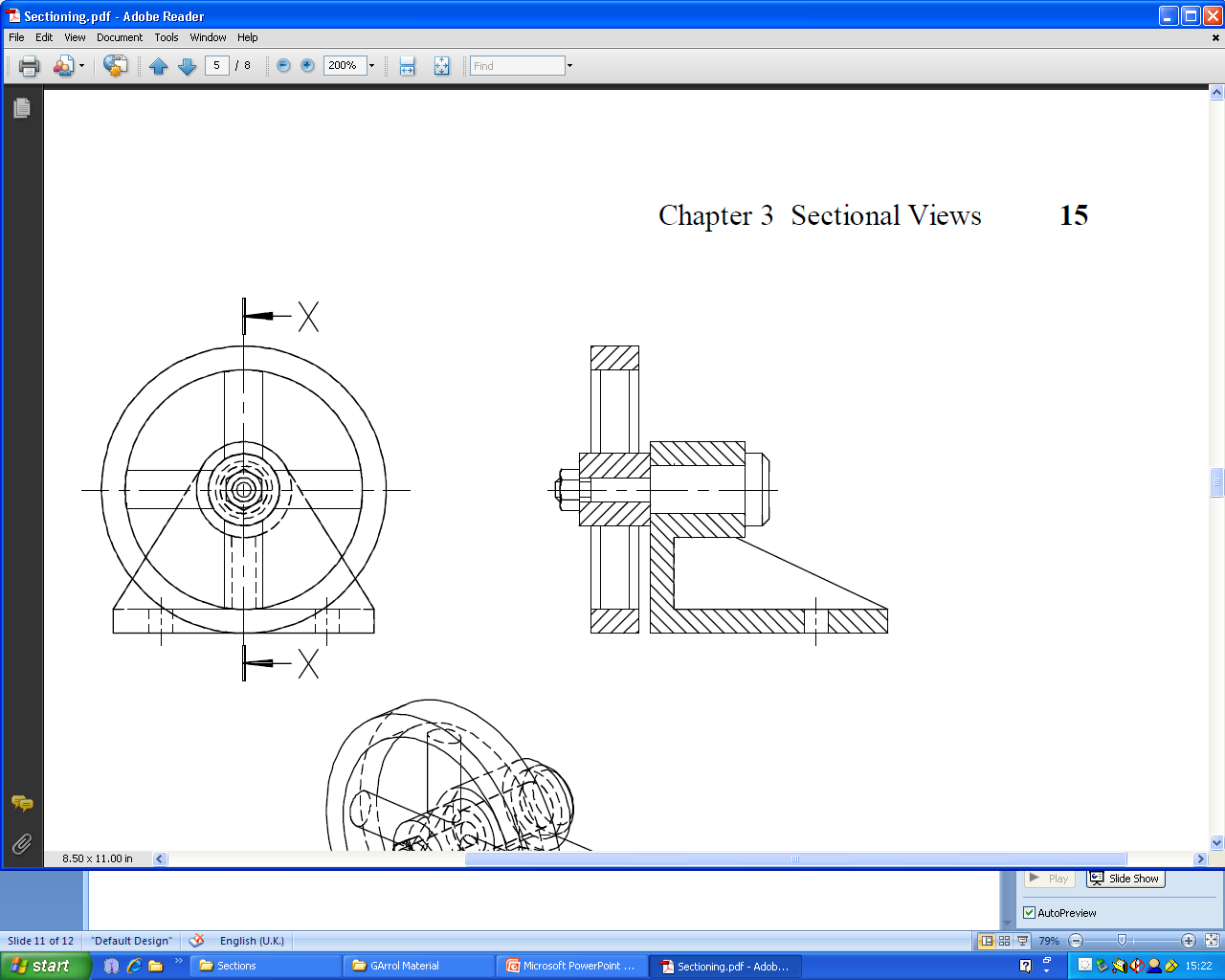 Shaft or axle
Nut
Web
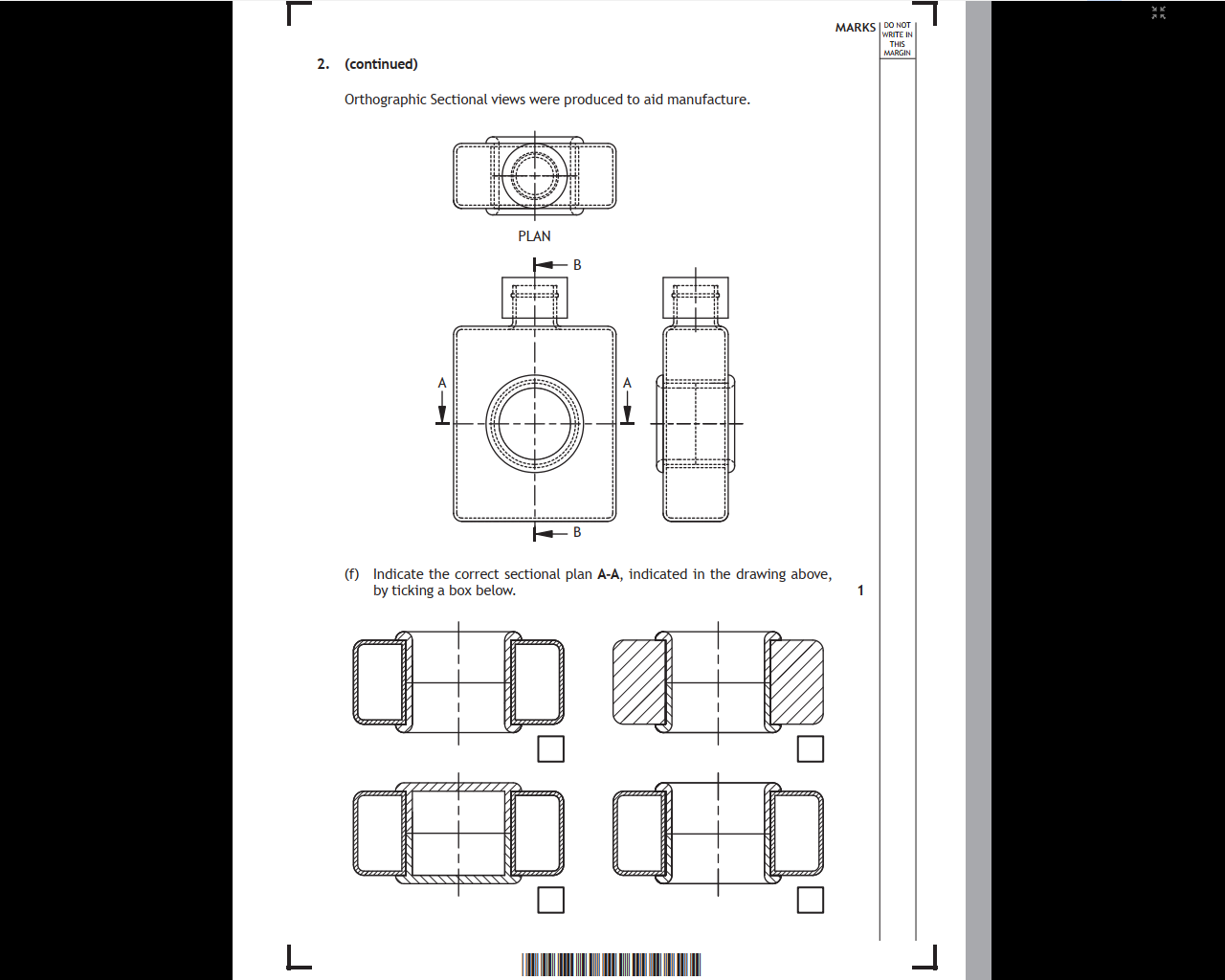 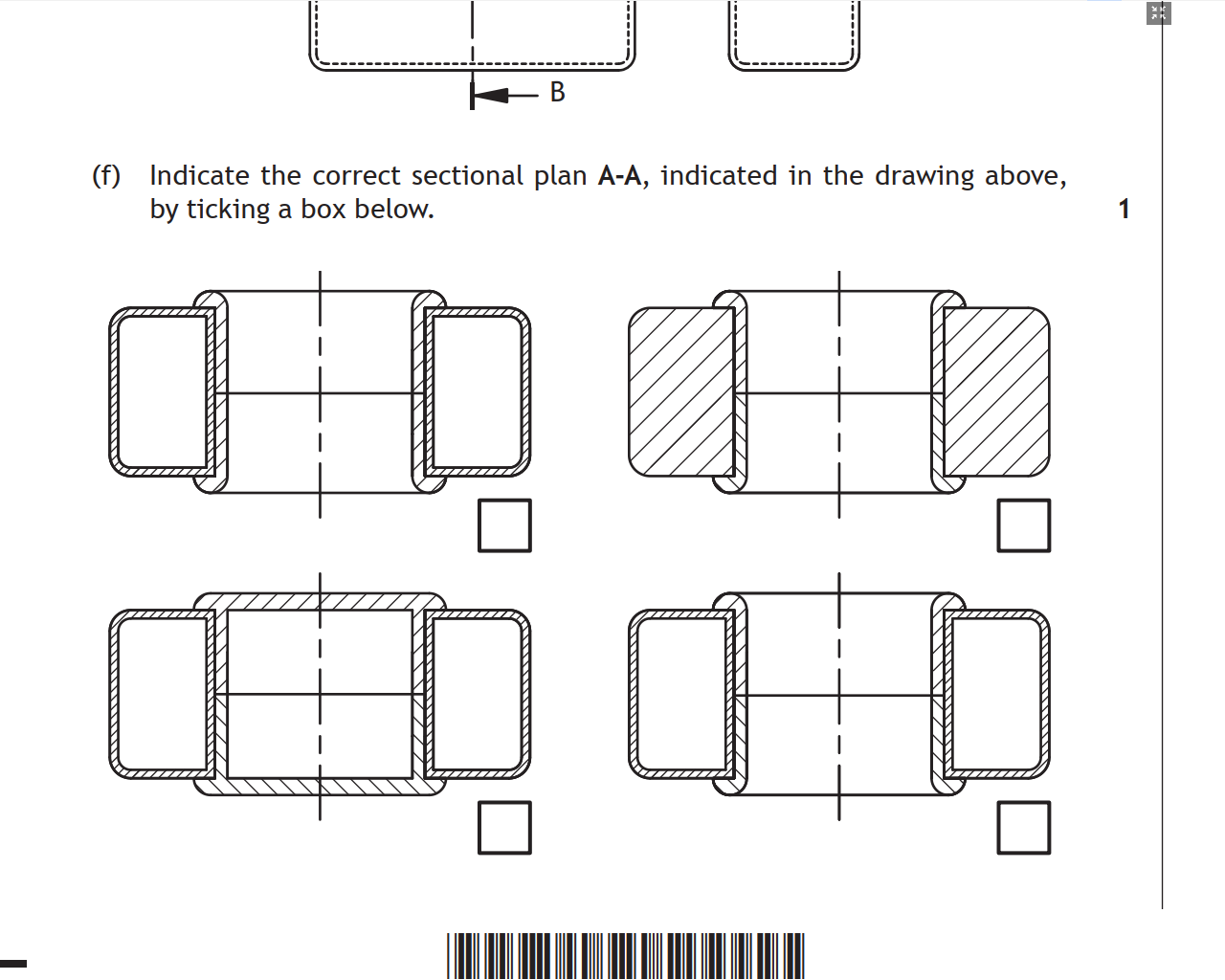 Hatch in same direction of inner ring.
Shows the sides as solid.
Does not show the hole.
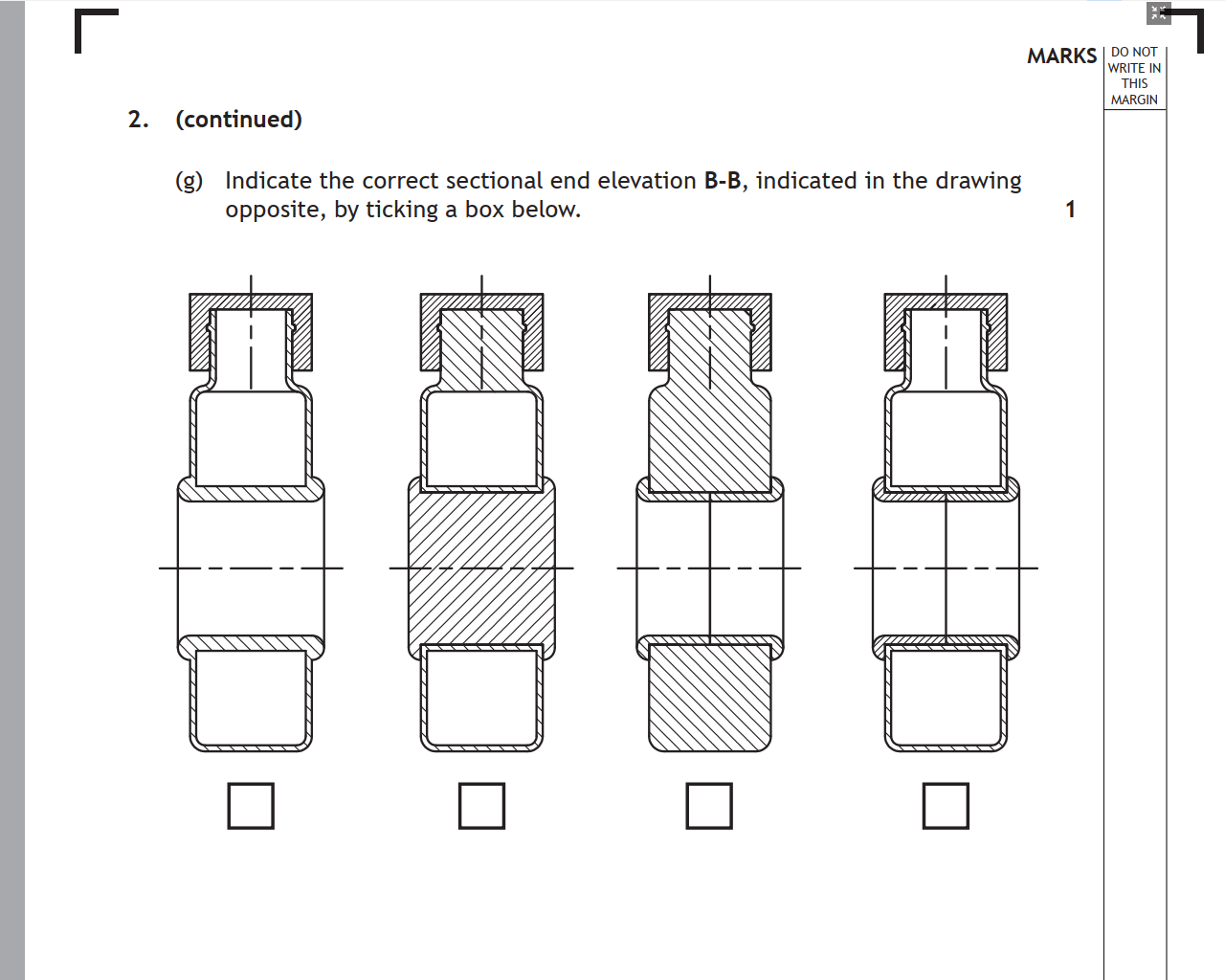 Centre component not separate.
Main component is solid
Hole is solid here.
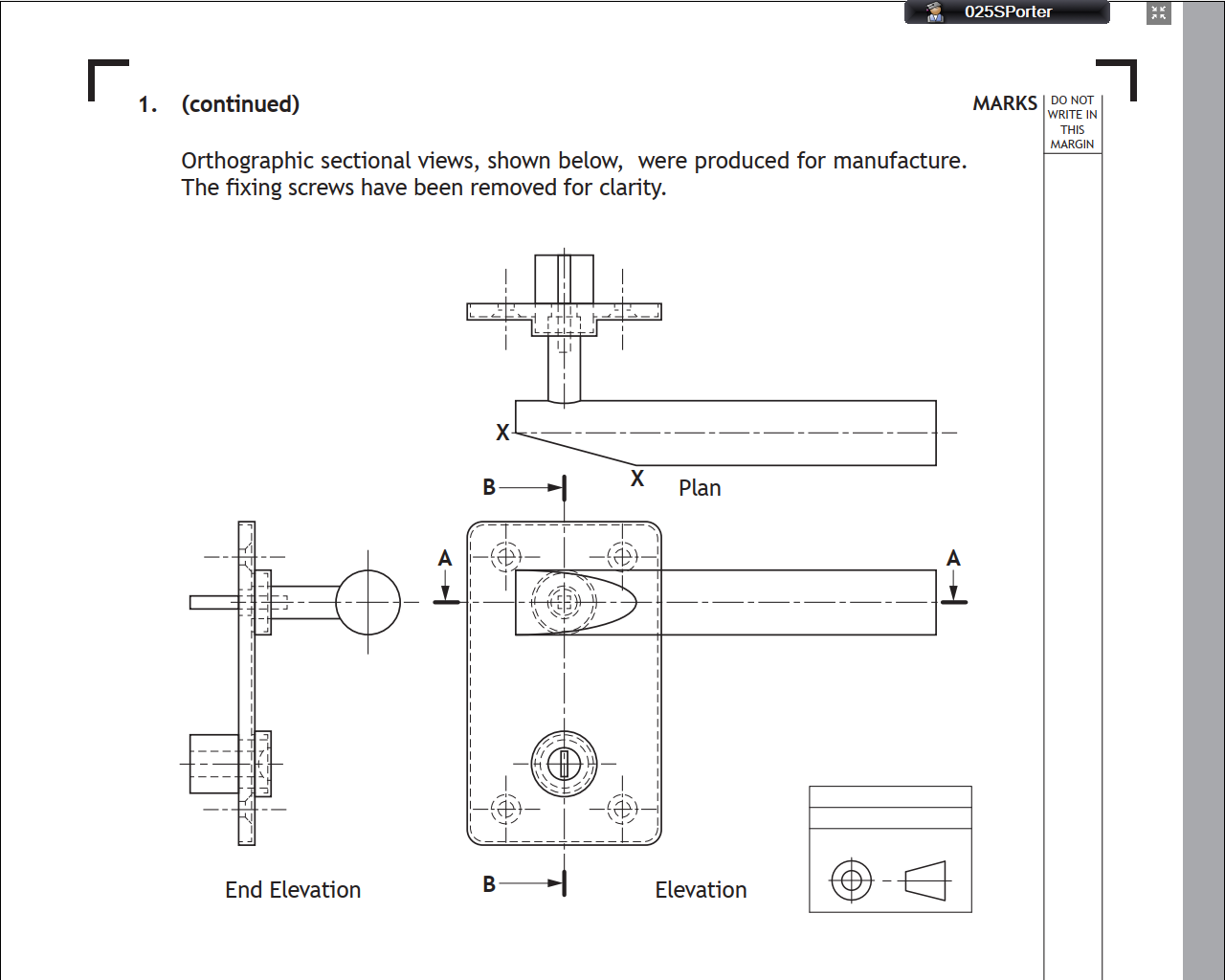 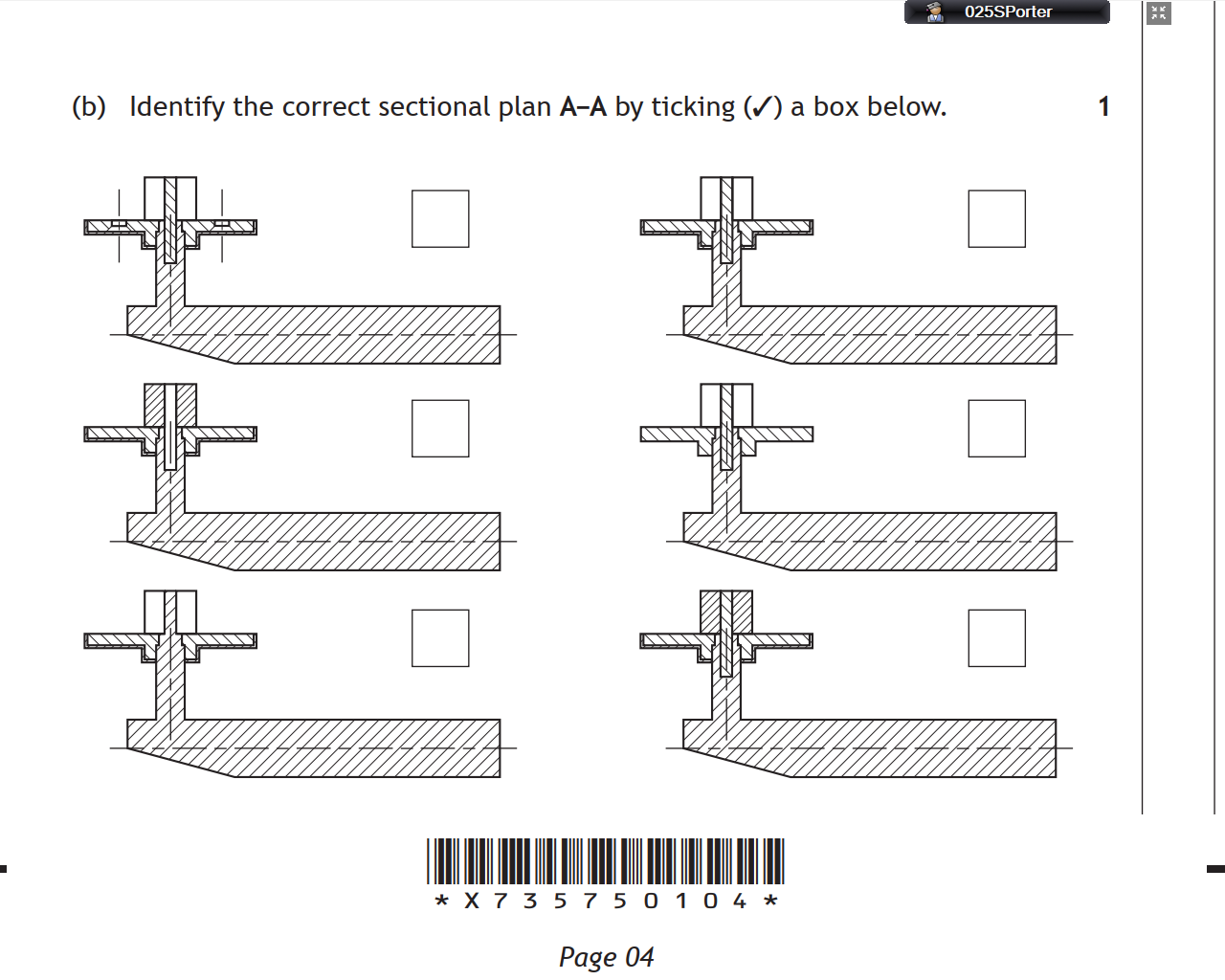 Section does not go through the screw holes
Door insert is hatched. Pin is not hatched.
No thickness to plate
Shows handle and pin as the same piece.
Door insert is hatched as well as pin.
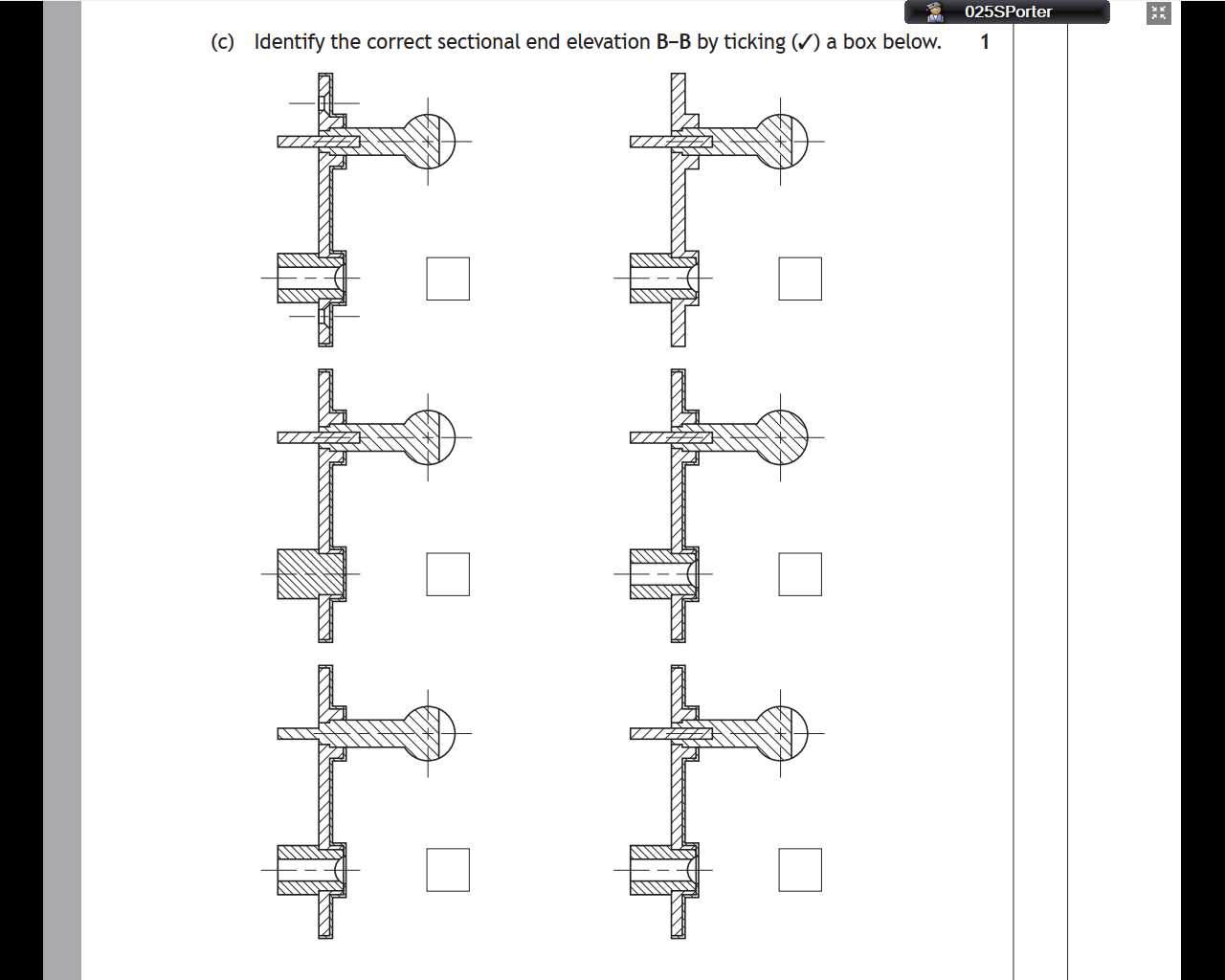 No thickness to plate
Shows a screw hole
Doesn’t account for slope in handle
Door insert is solid
Handle an pin are one part
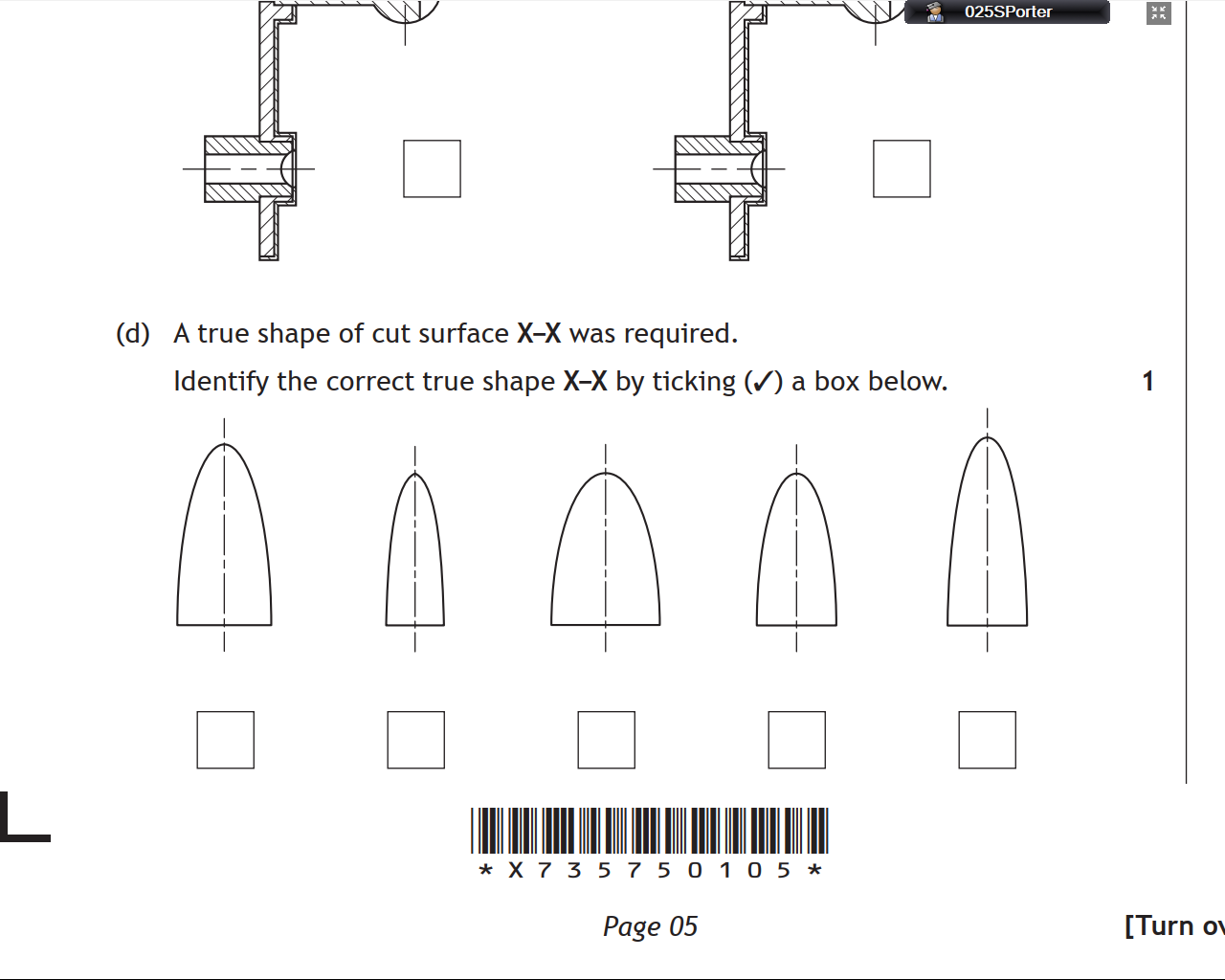